Povinnosti advokátů dle AML zákona
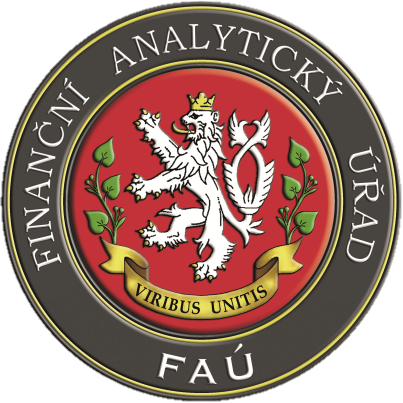 Jiří Hylmar, Michaela Hladká
8. února 2018
Legislativa AML– vnitrostátní i mezinárodní 
Relevantní mezinárodní instituce
Role FAÚ 
AML zákon 
4. AML směrnice a její revize
Dotazy
Účel AML opatření
zabránit zneužívání finančního systému k legalizaci výnosů z trestné činnosti, financování terorismu a šíření zbraní hromadného ničení

zajistit uchování stop po přesunech nebo přeměně majetku
Prameny mezinárodního práva AML/CFT
Doporučení FATF
Vídeňská úmluva – OSN 1988 (drogy) – ČR 1989
Štrasburská (AML) úmluva – RE 1990 – ČR 1995
Mezinárodní úmluva o potlačování financování terorismu – OSN 1999 – ČR 2000
Varšavská (AML/CFT) úmluva – RE 2005 – ČR ne
Prameny mezinárodního práva AML/CFT - EU
směrnice Evropského parlamentu a Rady (EU) 2015/849 ze dne 20. května 2015 o předcházení využívání finančního systému k praní peněz nebo financování terorismu (4. AMLD) + revize
nařízení ES č. 1889/2005 o kontrolách peněžní hotovosti vstupující do Společenství nebo je opouštějící (novela)
nařízení EU 2015/847 o informacích doprovázejících převody peněžních prostředků
FATF (Financial Action Task Force)
založen na summitu G7 v Paříži v roce 1989
jeho úkolem je vytvářet standardy a propagovat účinnou implementaci právních, regulačních a operativních opatření v boji proti praní peněz, FT a financování šíření ZHN
vzájemné hodnocení členů
ČR není členem – (Moneyval)
Doporučení FATF
mezinárodně přijímaný standard
komplexní a konzistentní rámec opatření,    která  by státy měly implementovat
1. verze 1990 – ML (z drog)
1996 – i z další TČ
 říjen 2001 + 8 spec. doporučení FT; 
 2012 – zahrnuje 40 + 9 + 1 nové (RBA)
další publikace AML, FT, RBA – 10/2008 – Guidance on RBA for Legal Professionals
[Speaker Notes: Nezávazný, ale nedodržování – velký dopad – ICRG procedura – zahraničně politické důsledky]
MONEYVAL
vytvořen při Radě Evropy v roce 1998
„FATF style regional body“
 členové: členské státy RE, které nejsou členy FATF, Rusko (které je členem FATF) a Izrael
 některé další státy statut pozorovatele (Japonsko, Mexiko, USA)
 ČR delegace – FAÚ (vedoucí delegace), ČNB a Ministerstvo spravedlnosti
Hodnocení Moneyval
vzájemná hodnocení členských států (stejně  jako FATF)
 legislativa + efektivita fungování v praxi
 všechny instituce, které se podílejí na boji proti ML a FT (i privat)
 předcházejí dotazníky – legislativa
 v ČR proběhla již 4 kola (1998, 2001, 2005, 2010)
 5. kolo → 5. - 16. března 2018
Nařízení EU 2015/847
datum přijetí: 20. 5. 2015
zveřejnění v Úředním věstníku EU: 5. 6. 2015
platnost od 25. 6. 2015
účinnost od 26. 6. 2017 (k datu účinnosti se zrušuje nařízení (ES) č. 1781/2006
Nařízení EU 2015/847
úplná informace o plátci: 
 jméno, 
 číslo účtu (jedinečný identifikátor transakce) a 
 adresa, č. úředního dokladu, identifikační číslo klienta nebo datum a místo narození

NOVĚ - informace o příjemci:
 jméno a
 číslo účtu (jedinečný identifikátor transakce)
Prameny vnitrostátního práva
trestní zákoník – zákon č. 40/2009 Sb.
zákon č. 418/2011 Sb. o trestní odpovědnosti právnických osob 
zákon č. 253/2008 Sb. o některých opatřeních proti legalizaci výnosů z trestné činnosti a financování terorismu - AML zákon
vyhláška č. 281/2008 Sb. ČNB (novela)
zákon č. 254/2004 Sb. o omezení plateb v hotovosti
www.financnianalytickyurad.cz
Hlavní úkoly FAÚ
příslušný orgán pro příjem a analýzu oznámení o podezřelých obchodech 
gestor AML opatření v ČR
plní roli finanční zpravodajské jednotky – vnitrostátně i ve vztahu k zahraničí
koordinátor pro mezinárodní sankce
kontrolní orgán pro AML, CFT  a mezinárodní sankce
[Speaker Notes: Role FIU – celosvětová síť FIUs, začaly vznikat již od počátku 90 let – sdruženy v Egmotské skupině – dnes 151

Kontrolní orgán – kontroly na místě/ na dálku – kontrola dodržování všech opatření a povinností – v případě zjištění nedostatků – KP – poté správní řízení]
AML zákon – 7 částí
1. – Úvodní ustanovení
2. – Základní povinnosti povinných osob
3. – Činnost úřadu a dalších orgánů
4. – Mlčenlivost
5. – Přeshraniční převozy
6. – Přestupky
7. – Společná a závěrečná ustanovení
AML zákon – Část první Úvodní ustanovení
Účel zákona
Povinné osoby
Definice pojmů
Podezřelý obchod
Povinné osoby
úvěrové instituce: banka, spořitelní družstvo
finanční instituce: centrální depozitář a navazující osoby, burza CP, poskytovatel investičních služeb, investiční společnost, samosprávný investiční fond, hlavní administrátor IF, penzijní společnost, platební instituce, poskytovatel platebních služeb malého rozsahu, instituce elektronických peněz , vydavatel elektronických peněz malého rozsahu, osoba oprávněná k poskytování nebo zprostředkování leasingu, záruk, úvěrů nebo peněžních půjček anebo k obchodování s nimi, výkon činností souvisejících s provozováním životního pojištění, vykupování dluhů a pohledávek a obchod s nimi, směnárny, platební a peněžní služby vč. poštovních, poradenská činnost pro podnikatele, peněžní makléřství a úschova cenností
Povinné osoby
držitelé povolení k provozování činností nebo osoby oprávněné k činnosti:
 provozování hazardních her 
 obchodování nebo zprostředkování  obchodu s nemovitostmi
 bazaru, zastavárny 
 obchodu s kulturními památkami a předměty kulturní hodnoty
poskytovatelé služeb s virtuálními měnami
„právní“ profese: auditor, daňový poradce, externí účetní, soudní exekutor, advokát, notář
Povinné osoby
V rámci podnikání nebo jako svěřenský fond poskytování služeb pro PO (zakládání PO, jednání jménem PO, poskytování sídla, adresy)
Národní správce rejstříku obchodování s emisními povolenkami
ostatní: podnikatel, který přijímá platbu v hotovosti v hodnotě nad 10 000 eur
Advokát jako povinná osoba
§ 2 odst. 1 písm. g) AMLZ
úschova a správa prostředků klienta
nákup a prodej nemovitosti / podniku 
činnosti spojené se zakládáním nebo provozováním obchodní společnosti nebo podobného subjektu
převody peněz jakoukoli formou
Omezení v § 27
AML zákon –  Část druháZákladní povinnosti PO
Identifikace klienta
Kontrola klienta
Neuskutečnění obchodu
Uchovávání údajů
Oznámení podezřelého obchodu
Odklad splnění příkazu klienta
Systém vnitřních zásad, hodnocení rizik
Kontaktní osoba
Školení zaměstnanců
Informační povinnost
Identifikace klienta - § 7
jednotlivý obchod v hodnotě > 1 000 EUR (když je zřejmé)
bez limitu:
 podezřelý obchod
 vznik obchodního vztahu
 smlouva o nájmu bezpečnostní schránky nebo o úschově
 nákup, zprostředkování prodeje nebo zástava kulturních památek a předmětů, použitého zboží nebo zboží bez dokladu o jeho nabytí
 výplata zůstatku z vkladní knížky na doručitele
Provádění identifikace klienta - § 8
poprvé zásadně „face to face“ – identifikace klienta FO nebo osoby jednající za klienta – následná – ověření totožnosti
povinnost spolupráce klienta
zaznamenat: 
identifikační údaje 
informace související s identifikací
zda je/není PEP
zda je/není na sankčním seznamu
Identifikační údaje - § 5
FO:
jméno a příjmení, rodné číslo/datum narození, místo narození, pohlaví, pobyt a státní občanství

podnikající FO:
jako FO + obchodní firma, odlišující dodatek nebo další označení, místo podnikání, IČO
Identifikační údaje - § 5
PO:
obchodní firma / název včetně odlišujícího dodatku nebo dalšího označení, sídlo, identifikační nebo obdobné číslo 
u statutárních orgánů nebo jejich členů jednajících v daném obchodě jako u FO, u nejednajících údaje ke zjištění a ověření totožnosti
Zastoupení - § 8 odst. 4 a 5
plná moc:
identifikace zmocněnce  (dle identifikaci FO)
identifikační údaje zmocnitele
předložení plné moci (uchovává se originál nebo ověřená kopie, viz § 16 odst. 1)

zákonný zástupce / opatrovník:
identifikace zákonného zástupce / opatrovníka
identifikační údaje zastoupeného
opatrovník rozhodnutí soudu
Zprostředkovaná identifikace - § 10
Na žádost identifikovaného nebo povinné osoby
provádí notář nebo kontaktní místo veřejné správy (CzechPOINT)
sepsat veřejnou listinu – přílohou kopie identifikačních dokladů
lze i ze zahraničí (notář)
evidence listin o identifikaci
Převzetí identifikace - § 11
převzetí od ÚI nebo FI (včetně zahraniční)  - vyloučeny směnárny a platební služby vč. poštovních  
právní profese – možnost převzít od povinné osoby stejného typu ze státu s rovnocennou AML regulací (§ 11 odst. 2)
smluvně zajištěno poskytnutí informací (včetně kopií dokladů)

Konečná odpovědnost je vždy na přebírajícím!
Zjednodušená identifikace a kontrola klienta - § 13
klienti s potenciálně nižším rizikem zneužití pro ML/TF a to pokud je klient:
 úvěrovou nebo finanční institucí vč. zahraničních
 kótovanou společností vč. zahraničních
 skutečným majitelem prostředků na účtu notáře, advokáta, exekutora, soudu
 orgánem vyšší státní správy nebo institucí EU
Zjednodušená identifikace a kontrola klienta - § 13
výjimky jsou fakultativní !!!

povinnost posoudit rizikovost klienta, produktu či konkrétního obchodu (odst. 3) – i ve vztahu k NRA

nelze použít u PEP (odst. 4)
Kontrola klienta - § 9
při jednorázovém obchodu - nad 15.000 €
obchodu s PEP
podezřelém obchodu
s osobou z rizikové země (Nařízení  2016/1675)
vzniku a v průběhu obchodního vztahu
smlouvě o nájmu bezpečnostní schránky nebo o úschově
hazard – obchod od 2.000 €
hotovostním obchodu od 10.000 €
Kontrola klienta - § 9
CO               účel a povaha obchodu
                     
                           zjišťování skutečného majitele 

                  průběžné sledování činnosti klienta
   
přezkoumávání zdrojů peněžních prostředků
Při obchodním vztahu s PEP i původ majetku

Povinná součinnost klienta!
Kontrola klienta - § 9
ROZSAH               potřebný k posouzení možného  
                               rizika ML a FT
 
                                                   
                          
 kontrolnímu orgánu odůvodnit   
      rozsah kontroly klienta
Uchovávání údajů - § 16
Uchovávají se informace 
související s identifikací
o obchodech spojených s identifikací
Lhůty:
10 let po uskutečnění obchodu
10 let od ukončení vztahu se zákazníkem
Uchovávání údajů - § 16
způsob uložení není předepsán
uložení u povinné osoby (možnost outsourcingu)
spolupráce při uchovávání (§ 17)
Kontaktní osoba - § 22
povinnost určit zaměstnance k zajištění průběžného styku s FAÚ  + OPO – pokud nezajišťuje přímo statutární orgán 
ÚI a FI – oznámit na FAÚ (jméno, příjmení, pracovní zařazení, telefon, e-mail)
Školení zaměstnanců - § 23
zaměstnanci kteří se mohou při své činnosti setkat s podezřelými obchody
noví zaměstnanci před zařazením na pracovní místo
zaměstnanci na základě jiné než pracovní smlouvy (např. mandátní, zprostředkovatelská)
nejméně 1 x / 12 měsíců
Školení zaměstnanců - § 23
evidence o obsahu a účasti – 5 let
obsah:
 typologie
 znaky podezřelých obchodů (vychází ze SVZ)
 postupy při zjištění PO
 NOVĚ - požadavky stanovené povinnou osobou pro provádění identifikace a kontroly klienta a postupy pro zjišťování rizikových faktorů klienta
Informační povinnost - § 24
na žádost FAÚ →  v jím stanovené lhůtě → údaje o obchodech → předloží doklady o obchodech / umožní k nim přístup
Advokát jako povinná osoba – § 27
povinnost kontroly klienta, oznamovací a informační se neuplatní při:
právním poradenství
obhajobě v trestním řízení
zastupování v řízení před soudy
Advokát jako povinná osoba – §27
Pouze cestou ČAK:
podání OPO – ČAK pouze přezkoumá zda splněny zákonné podmínky – zda není v rozporu s § 27 odst. 1, § 2 odst. 1 písm. g) a § 18 odst. 1 (ne věcně)
vyžádání informací podle § 24 + předání údajů a dokladů
AML zákon - Část třetí Činnost Úřadu a dalších orgánů
Úřad
Získávání informací
Hodnocení rizik
Zpracování informací
Kontrola Úřadu
Nakládání s výsledky šetření
Mezinárodní spolupráce
Povolování výjimek
Správní dozor
Správní dozor
Ustanovení se nevztahují na advokáty
Správní dozor u advokáta (§ 37)
zásadně ČAK
povinnost provést na vyžádání FAÚ
povinnost vyrozumět FAÚ o výsledku ve stanovené lhůtě
AML zákon - Část čtvrtá Mlčenlivost
Povinnost mlčenlivosti
Výjimky
Zvláštní ustanovení
Mlčenlivost- § 38
Smysl a účel:
nerušený průběh šetření OPO
ochrana zpracovávaných a uchovávaných informací po dobu, než jsou výsledky šetření předány jinému orgánu
zachování možnosti použití zajišťovacích opatření vůči majetku v případném následném trestním řízení
ochrana osob, které oznamují podezřelé obchody, před hrozbami nebo nepřátelskými činy
Mlčenlivost
Mlčenlivost advokáta
zvláštní úprava v § 40
ustanovení neplatí pro advokáty
X platí povinnost zachovávat ve vztahu ke klientovi mlčenlivost o úkonech učiněných podle AMLZ
  výjimka pro prevenci (snaha odradit klienta od zapojení do nedovolené činnosti)
[Speaker Notes: Mlčenlivost – povinnost zachovávat mlčenlivost o úkonech učiněných podle AMLZ – neplatí, pokud se klienta snaží odradit od zapojení do nedovolené činnosti]
AML zákon - Část pátá Přeshraniční převozy
Oznamovací povinnost
Činnost celních orgánů
Přeshraniční převozy hotovosti - § 41 a 42
provedení nařízení (ES) č. 1889/2005
vstup do/z ČR z/do oblastí mimo EU
povinnost oznámit vývoz/dovoz v hotovosti v hodnotě 10 000 EUR a vyšší
 povinnost FO i PO
celními úřadu na předepsaném formuláři
při zjištění porušení povinnosti – možnost zajištění
AML zákon - Část šestá Přestupky
Porušení povinnosti mlčenlivosti
Neplnění povinností při id. a KK
Nesplnění informační povinnosti
Nesplnění oznamovací povinnosti
Nespl. pov. odložit přík. Klienta
Nesplnění povinnosti k prevenci
Porušení pov. při převodech PP
Neplnění oznam. pov. při přesh. přev.
AML zákon - Část šestá Přestupky
Společná ustanovení k přestupkům
Zvláštní ustanovení (advokát)
Přestupky
Přestupky – výjimka v § 53 (právní profese)
V případě zjištění dozorčí úřad odevzdá k projednání příslušné komoře
AML zákon - Část sedmá Společná a závěrečná ustanovení
!!! Další výkladová ustanovení
Přechodná ustanovení
Zrušovací ustanovení
Účinnost
4. AMLD
hodnocení rizik (EU, ČS, povinné osoby) 
zvýšená kontrola klienta i vůči domácím PEP
zapojení evropských orgánů dohledu 
evidence skutečných vlastníků práv. osob a trustů
hranice pro hotovostní obchody (10.000 €) - 
lhůta uchování informací (5 + 5 let) 
ochrana osobních údajů 
spolupráce mezi FIUs 
sankce při neplnění povinností
Nařízení o identifikaci vysoce rizikových 3. zemích se strategickými nedostatky
doplňuje 4. AMLD  - v zájmu fungování vnitřního trhu nezbytné identifikovat 3. země, které mají ve svých AML/TF systémech strategické nedostatky
seznam vydáván Komisí formou delegovaného aktu – Rada a EP mohou do 
   1 měsíce vyslovit  námitky
kopíruje činnost FATF
5. AMLD
reakce na teroristické útoky v Paříži v listopadu 2015 a na kauzu „Panama Papers“
v únoru 2016 - Akční plán Komise k posílení boje proti financování terorismu (jeden z bodů novela 4. AMLD) 
5. 7. 2016 představila Komise legislativní návrh - v době, kdy ve většině států transpozice začínala nebo probíhala (termín pro transpozici červen 2017).
Hlavní body 5. AMLD
Předplacené karty
Virtuální měny
Registr skutečných majitelů
Registr bankovních účtů
Harmonizace přístupu EU k vysoce rizikovým třetím zemím 
Rozšíření oprávnění FIU (informace od každé povinné osoby)
Zkrácení lhůty pro transpozici 4. AMLD
Kontakty
Finanční analytický úřad 
 P.O BOX 675, Jindřišská 14, 111 21 Praha 1
 telefon: 257 044 501
 fax: 257 044 502
 e-mail: fau@mfcr.cz
 datová schránka: egi8zyh
DOTAZY ?